Language Awareness for Key Stage 3
16: Complex Sentences — Part II
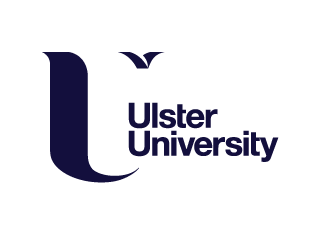 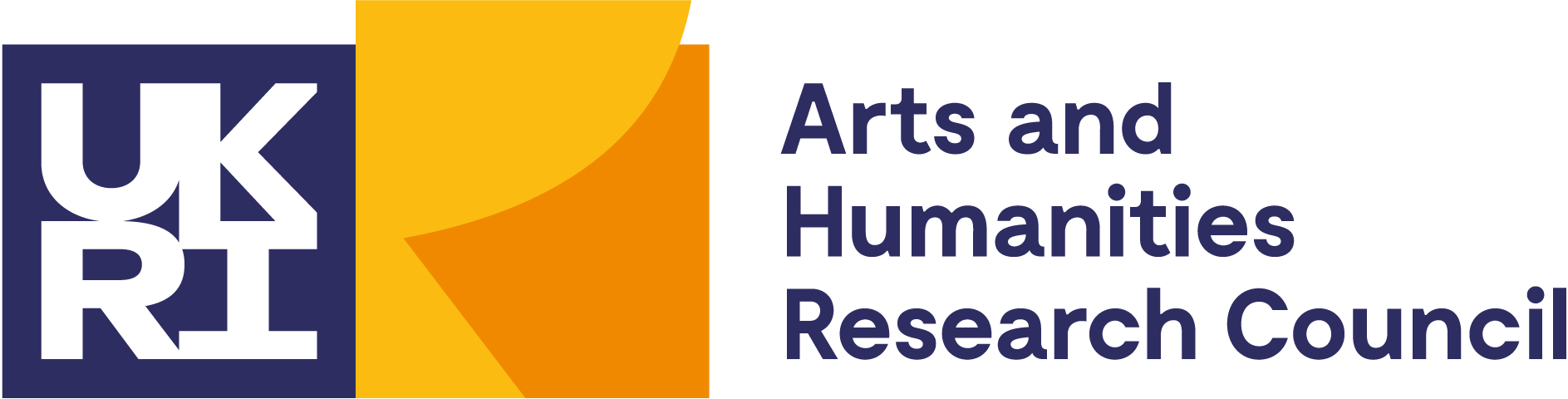 1
Roadmap
Today we will look at a specific type of complex sentence: indirect statements
We will also see how tense and mood can behave differently in simple and complex sentences
We will look at differences among languages in how they use tense and mood
We will also look at how sentences can be combined using non-finite verb forms
2
Indirect Statements
As we saw last time, forming indirect statements is one use of complementizers
Indirect statements let you integrate what is said into a sentence about the person speaking
Mary said, “John left”
Mary said that John left
3
Indirect Statements
When changing from direct to indirect speech, sentences change to maintain a constant perspective
John says, “I have your book here”
John says that he has my book there
Everything that would only be correct from John’s point of view has to change to fit someone else’s point of view
4
Indirect Statements
In English, one of the things that changes is tense
John says, “Mary is ill”
John said that Mary was ill
You can also keep the tense unchanged
John said that Mary is ill
However, this means something different
It means that Mary is still ill when you are speaking, not just when John was speaking
5
Indirect Statements
However, there are other languages that do not do this
In languages like Japanese, tense is the same in direct and indirect speech
John said that Mary was ill	←	John said, “Mary was ill”
John said that Mary is ill	←	John said, “Mary is ill”
Mary may or may not still be ill
6
Indirect Statements
Indirect statements do not just occur with verbs like say
They are found with a variety of verbs, which allows you to say different things about the embedded sentence
Changing the verb can change whether the embedded sentence is true or not
Mary is ill
John knew that Mary was ill
John said that Mary was ill
John pretended that Mary was ill
Mary is ill
Mary is ill
Mary may or may not be ill
Mary is not ill
7
Activity
Take some time and make a list of other English verbs that can be followed by complementizers in this way
Which ones mean that the statement in the embedded clause must be true? (e.g. know)
Which ones mean that it must be false? (e.g. pretend)
Which ones say nothing about whether it is true or false? (e.g. say)
8
Tense and Mood
We have seen how indirect statements can involve a change in tense
Sometimes they can also involve a change of mood
You may remember that we have looked at the indicative and subjunctive moods in English
Mary was ill
John wished that Mary weren’t ill
9
Tense and Mood
Some languages, such as French, make much more extensive use of the subjunctive in indirect statements
Marie est malade‘Mary is ill’
Je doute que Marie soit malade‘I doubt that Mary is ill’
Je ne doute pas que Marie est malade‘I don’t doubt that Mary is ill’
You can see that this is connected to the use of the subjunctive for things that are less real
10
Tense and Mood
The subjunctive can also be used in situations where there is no doubt that something is true
Je suis désolé que Marie soit malade‘I’m sorry that Mary is ill’
This sentence does not mean that Mary isn’t ill
The subjunctive might suggest that the connection between Mary’s being ill and my being sorry is always the same, whether she is actually ill or not
11
Activity
Some of you may know other languages besides the ones described here
Take some time and try to come up with examples of indirect questions and indirect statements in these languages
Which languages show a change of tense for statements made in the past?
Which languages have different moods, and where are these used?
12
Non-Finite Clauses
So far we have looked at ways of embedding one sentence in another while keeping its original structure
There are other ways of embedding sentences that make greater changes
You may remember that one way is by converting a finite verb to a non-finite verb
13
Non-Finite Clauses
In some cases, we can express the same idea using a finite clause or a non-finite clause
I believe that Mary is ill
I believe Mary to be ill
Note that finite verbs have a nominative subject, while infinitives have an accusative subject
I believe that she is ill
I believe her to be ill
14
Non-Finite Clauses
Because non-finite verbs have no tense, there are some distinctions that are lost when you use them


However, non-finite clauses are easier for some things, such as making passives
Mary is believed to have been ill
15
Non-Finite Clauses
In some languages infinitives are the normal means of expressing indirect speech
Iōánnēs phēsì Marían eînai nos​ṓdē		(Greek)
Johannes dicit Mariam esse aegram		(Latin)‘John says that Mary is ill’(literally, ‘John says Mary to be ill’)
16
Non-Finite Clauses
It is also possible to replace finite clauses with gerunds or participles
Because Mary is ill, John is worried
Because of Mary’s being ill, John is worried
Mary being ill, John is worried
17
Conclusion
We have looked at the use of complex sentences for indirect statements
We have seen the different things that complex sentences let you say about an embedded sentence
We have also looked at the shifts in viewpoint involved in indirect statements
These shifts often require special changes in tense and mood
Finally, we have seen how non-finite clauses can be used instead of finite clauses.
18